Мероприятия проведённые в августе и сентябре
Подготовила: Старший воспитатель МДОУ детский сад № 2 «Солнышко» – Белякова Н.В.
Развлечение «В гостях у сказки»
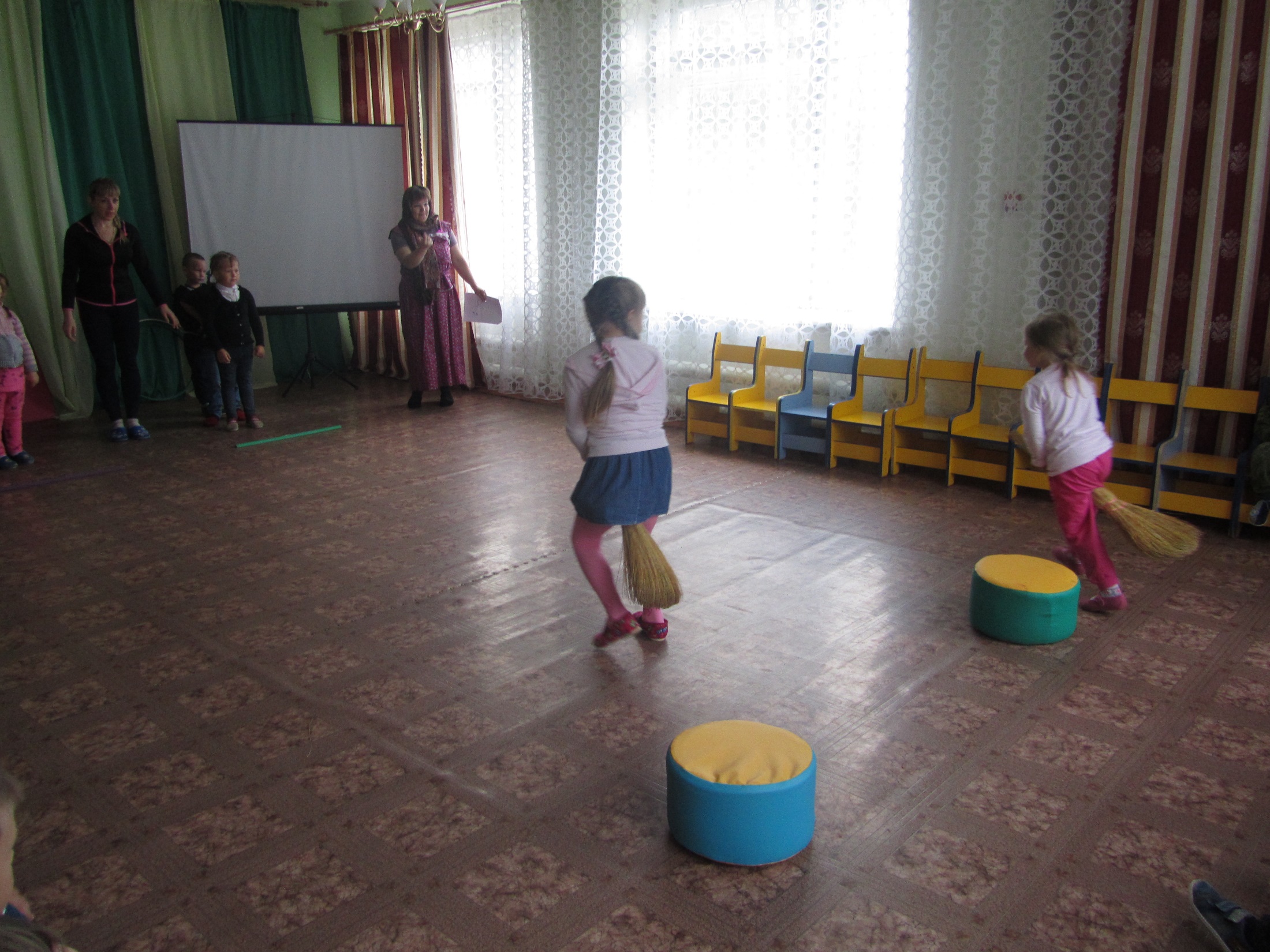 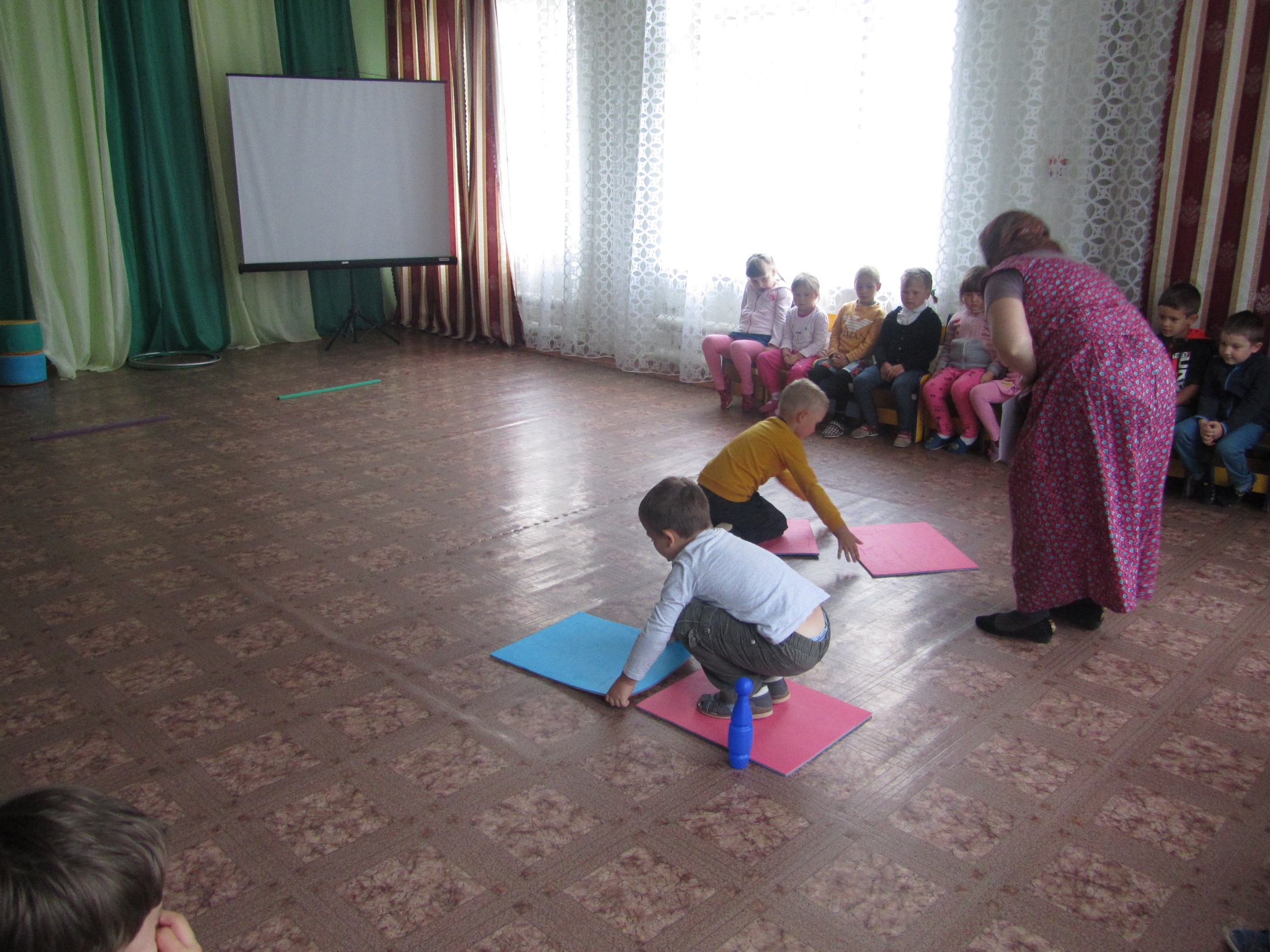 Преемственность с библиотекой
Развлечение «День российского флага»
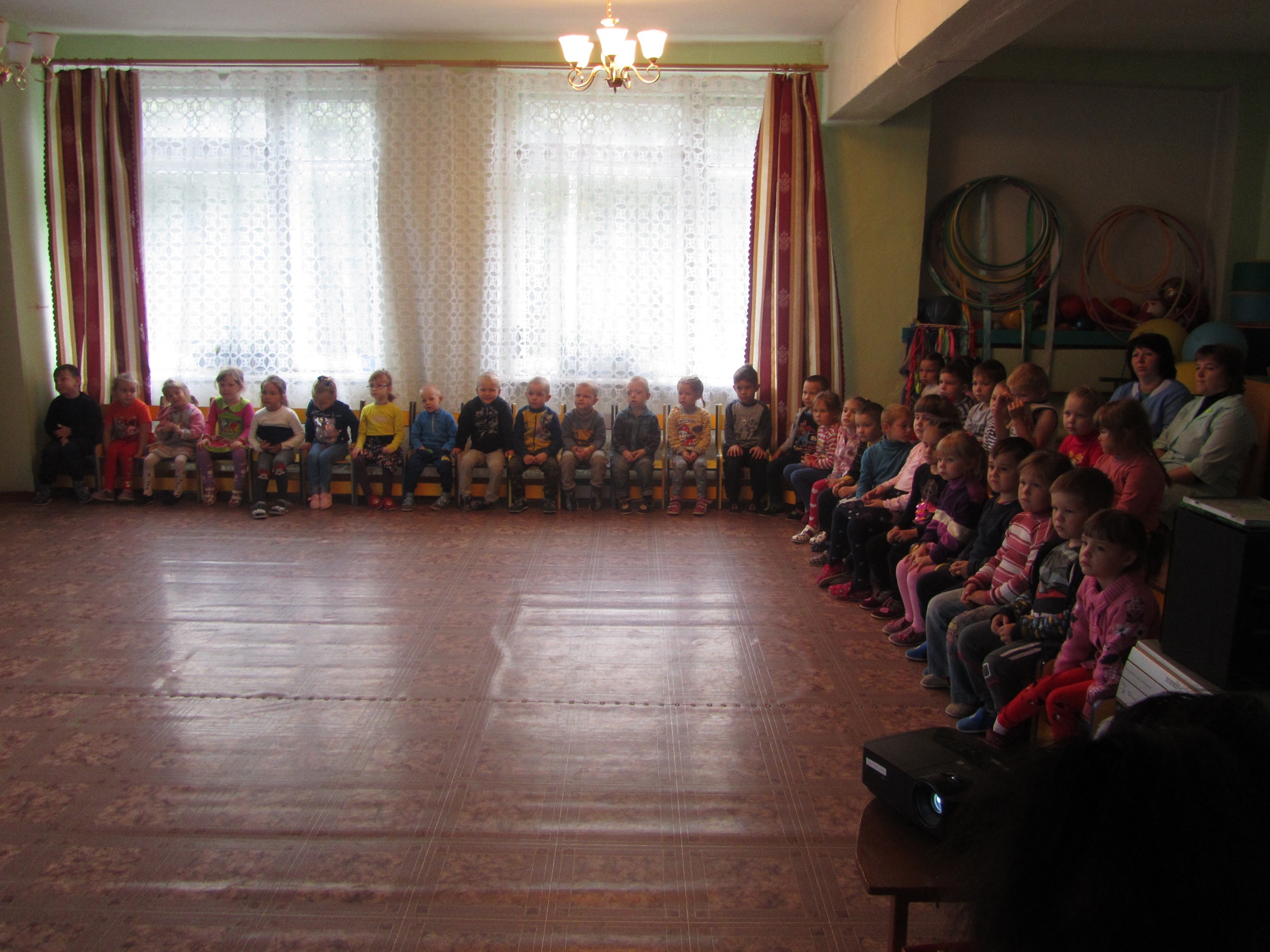 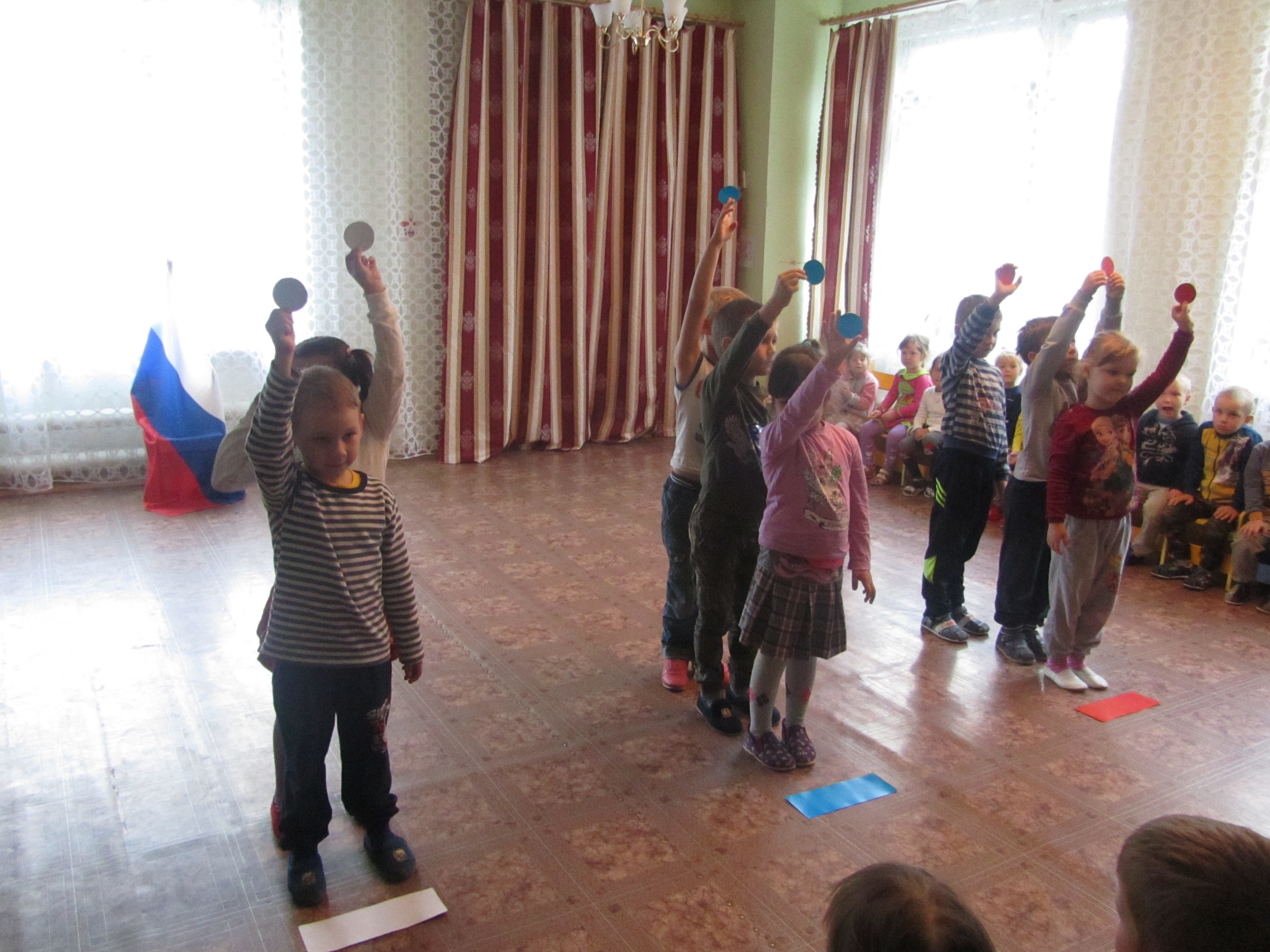 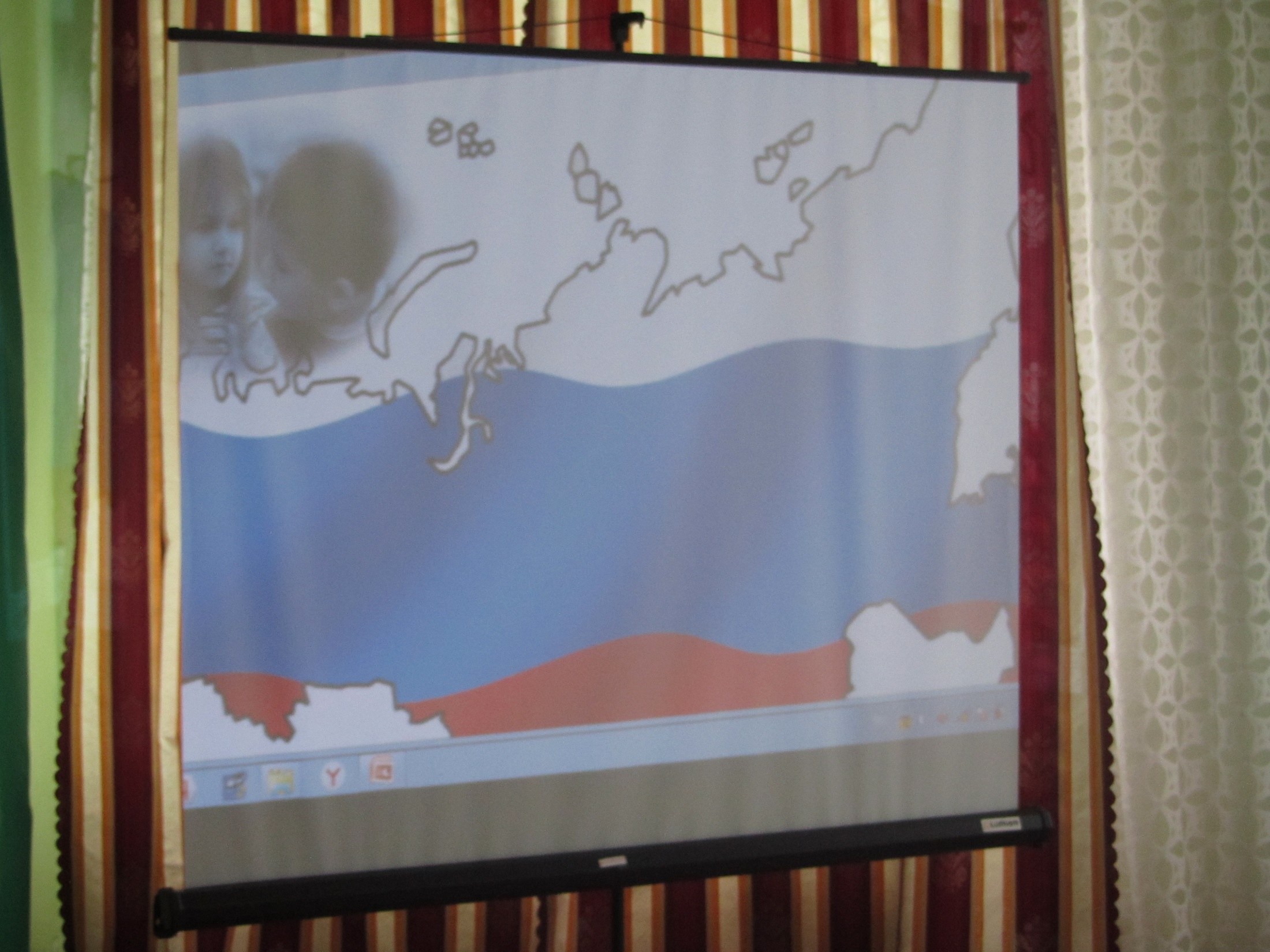 Развлечение «День знаний»
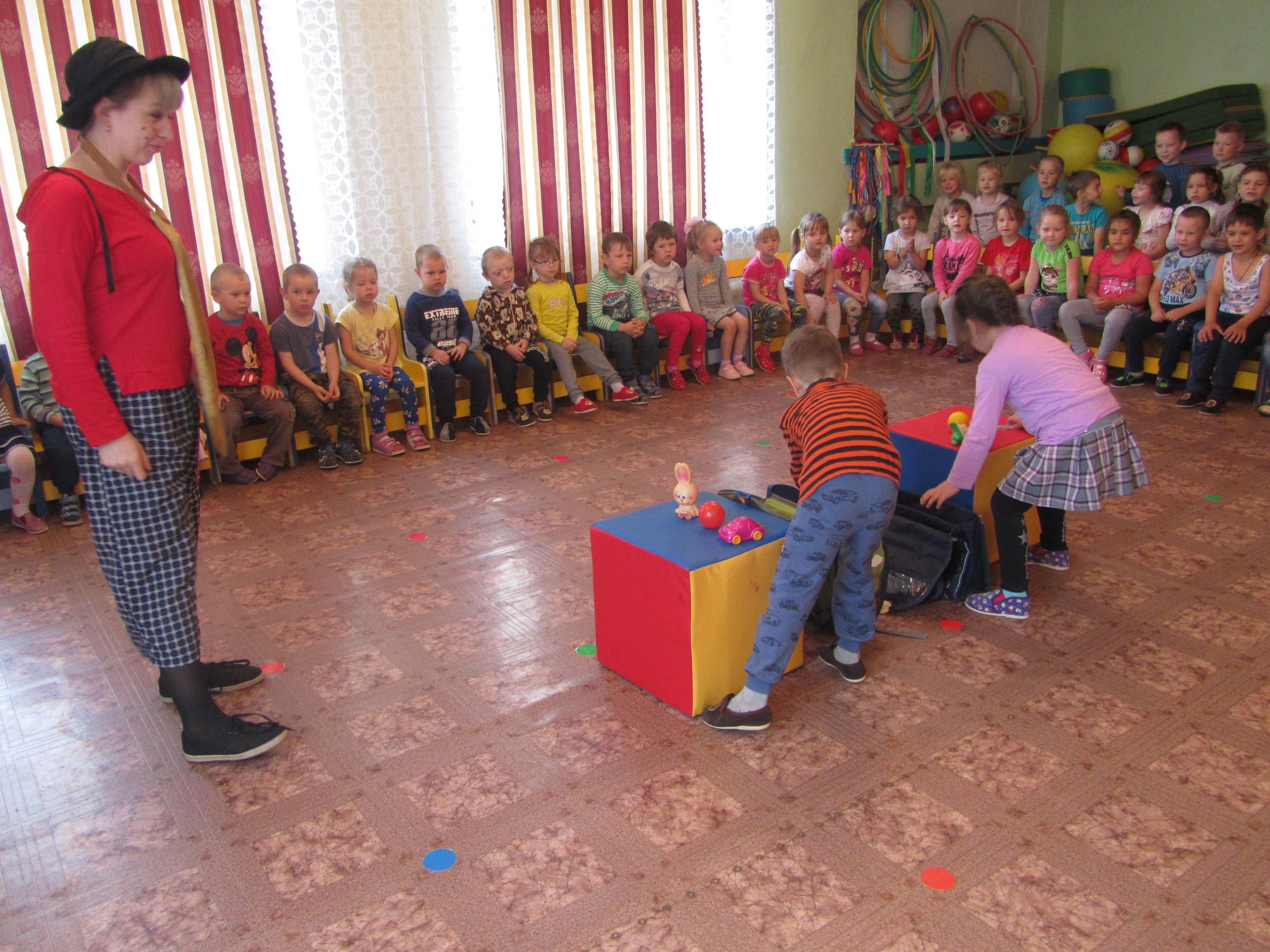 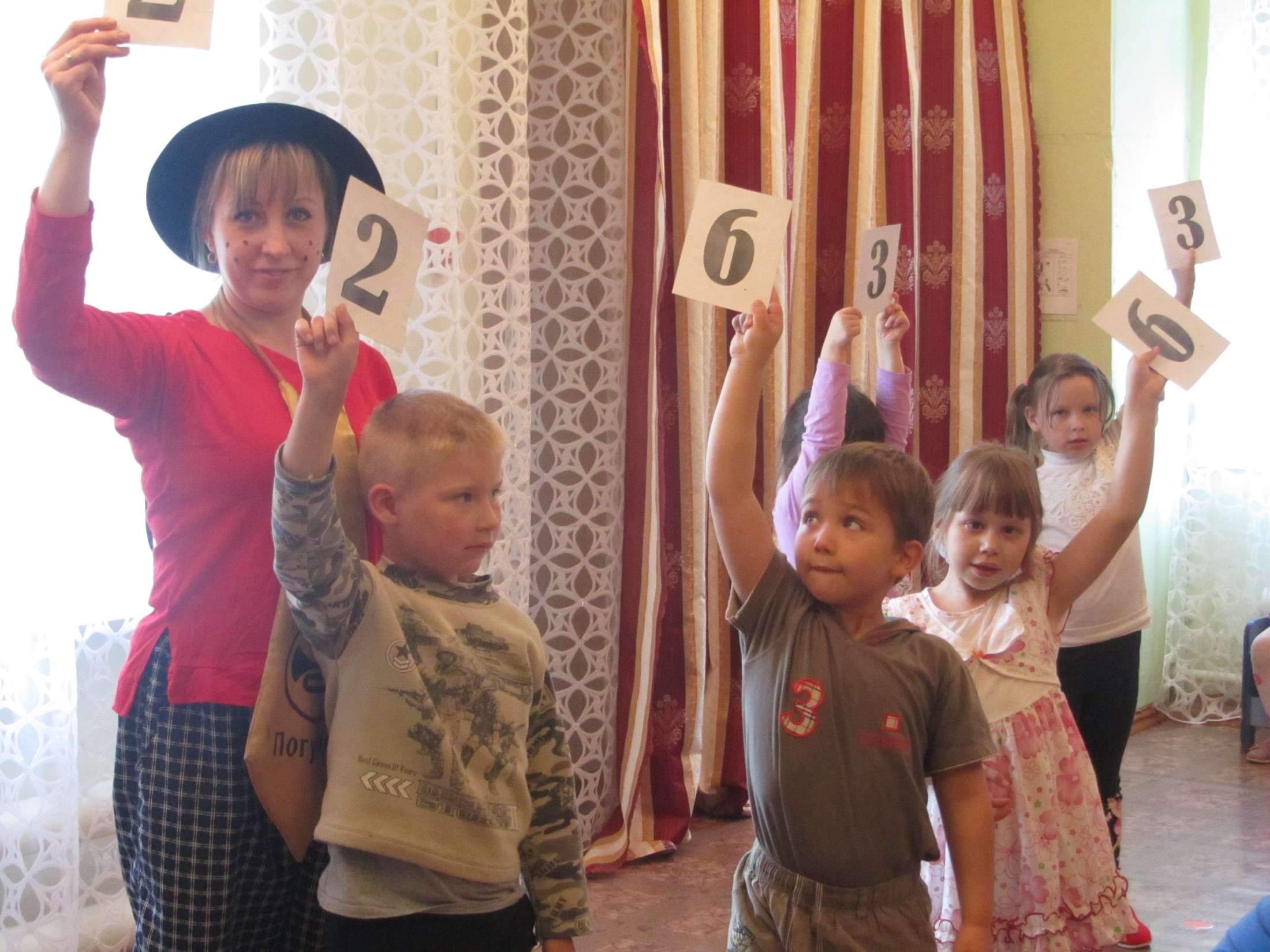 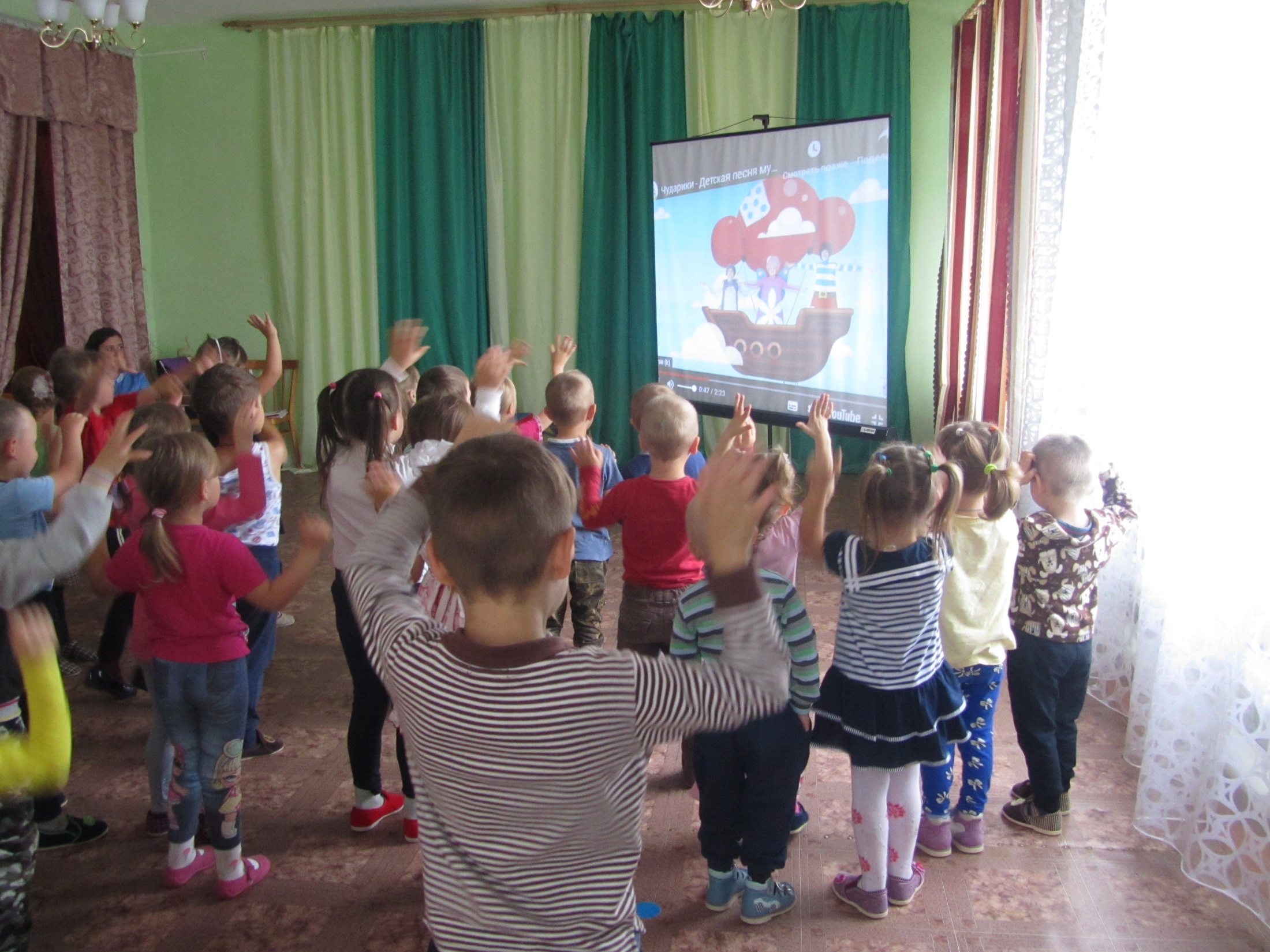 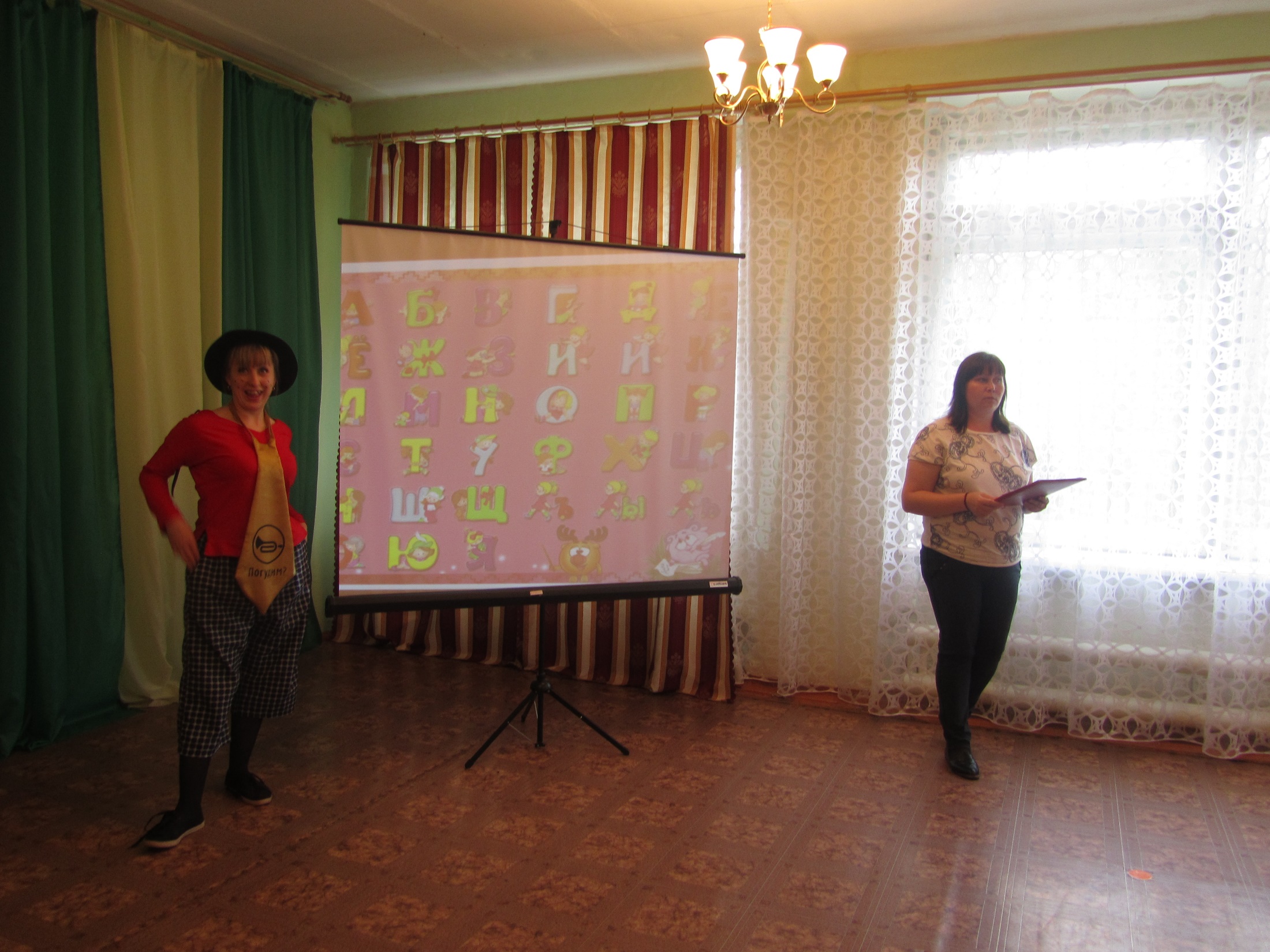 Развлекательная программа «Пусть всегда будет солнце»
Конкурс рисунков «Мы за безопасную дорогу»
Показ мультфильмов «Азбука безопасности»
ДК «Победа» просмотр театрализованного представления «Малыш и Карлсон»
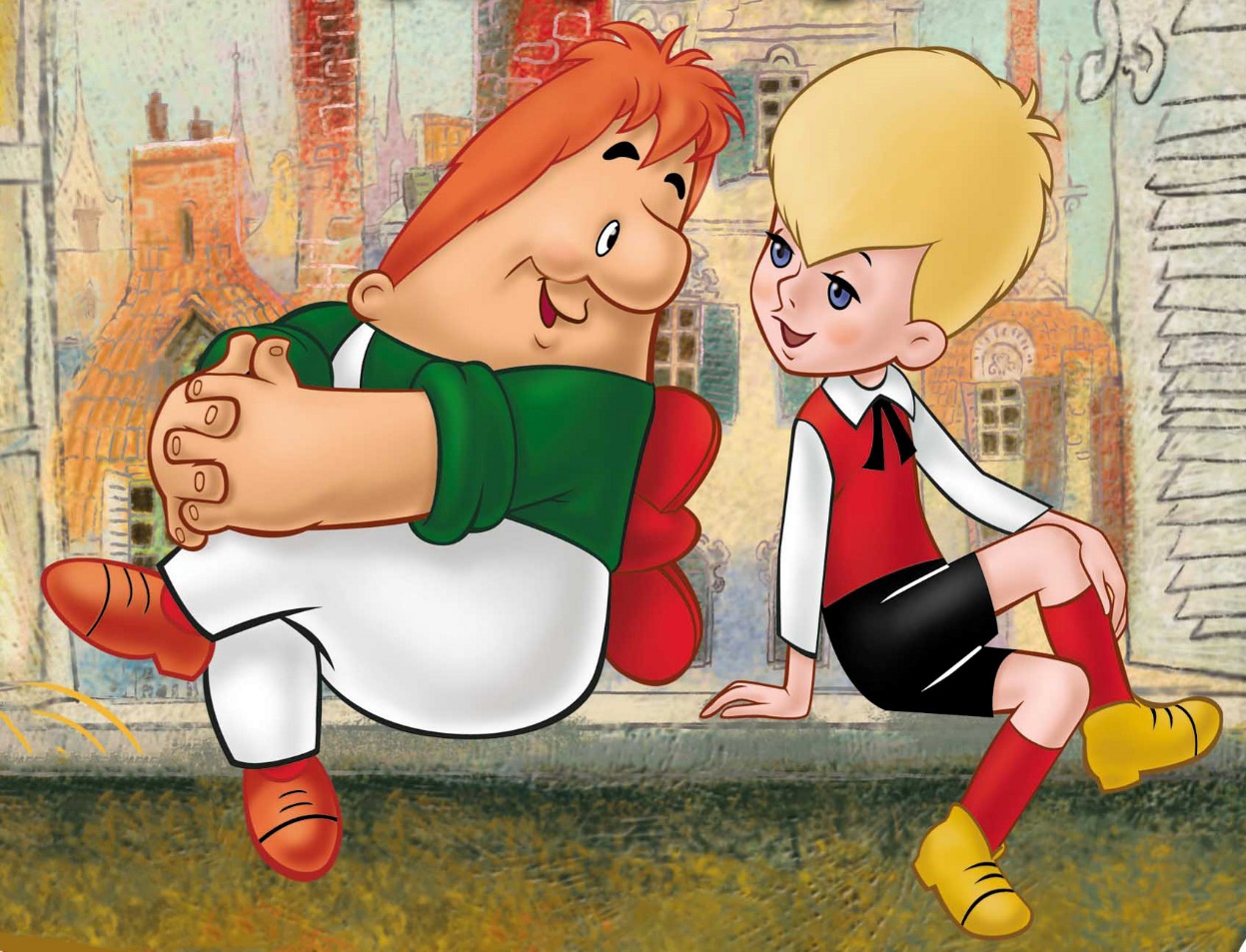 Единый урок безопасности
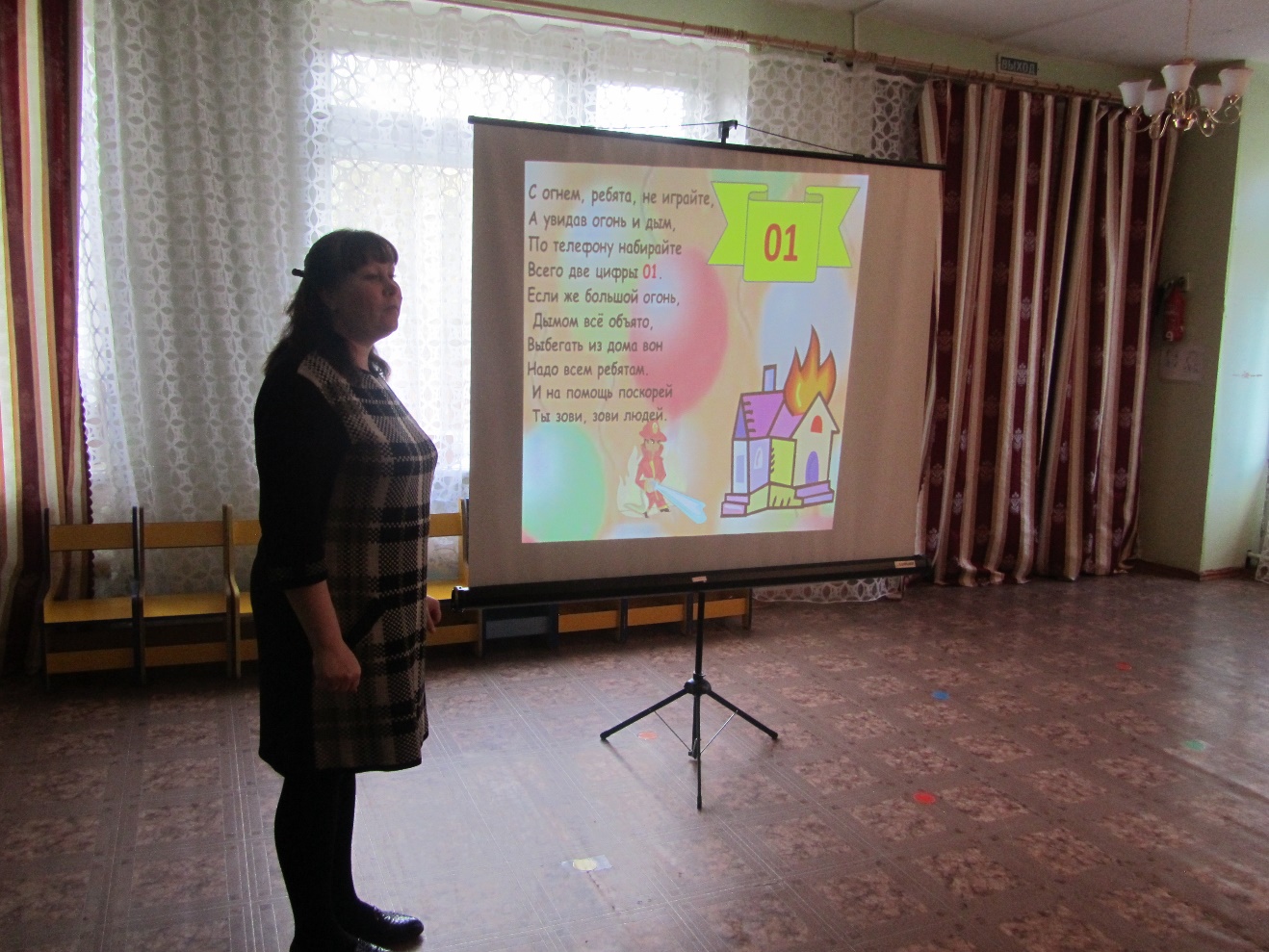 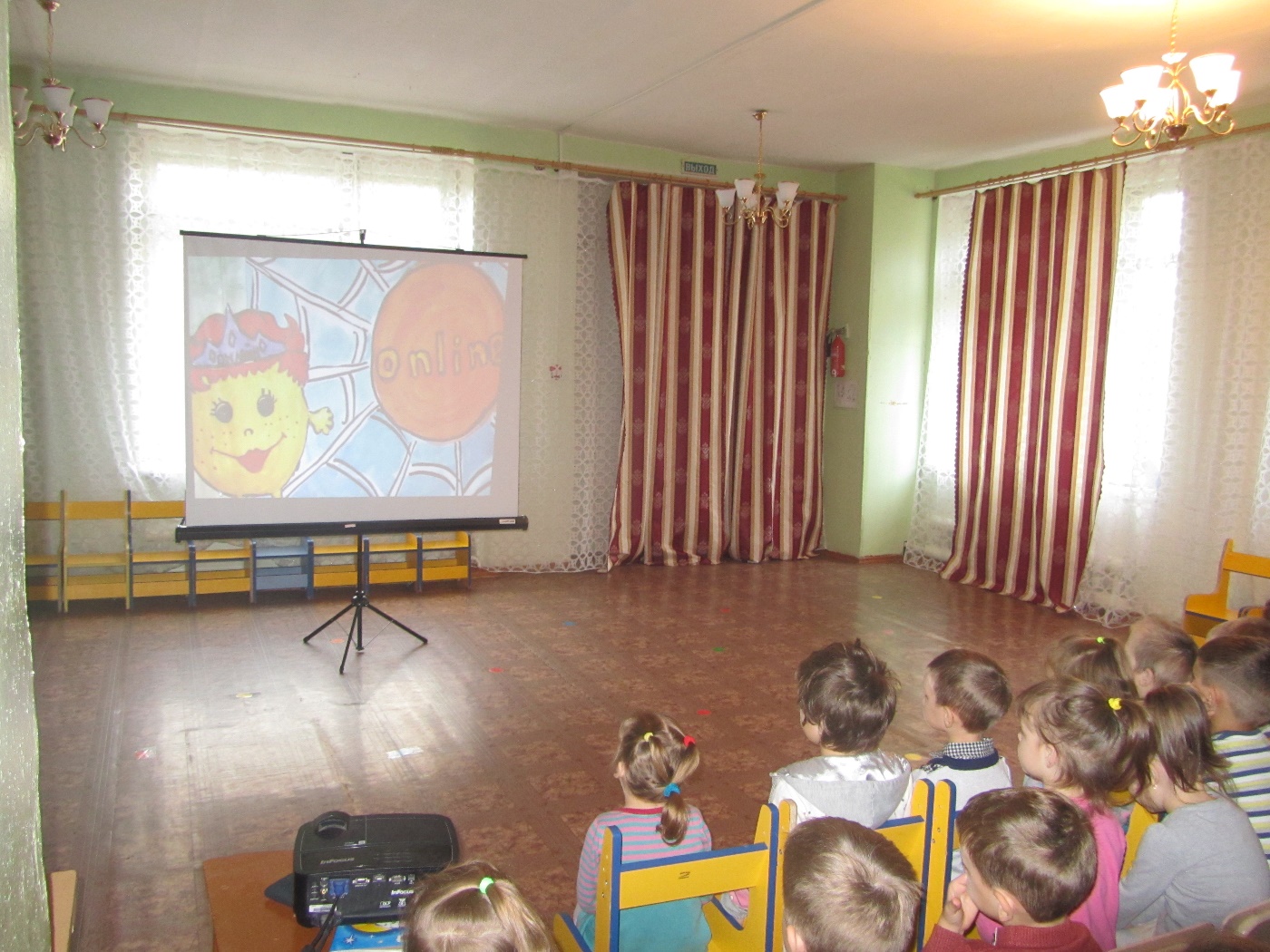 Спасибо за внимание!